The European Partnerships : opportunities and challenges for the regions
Pays de la Loire: European Partnership “Accelerating Farming Systems Transition: Agroecology Living Labs and Research Infrastructures”
Context
Agroecology and Livings Labs partnership 

Vision : Unlock the transition to agroecology

Contribution to the European Green Deal (Farm to Fork Strategy, EU Biodiversity Strategy)
Agroecology: transition to resilient agriculture and food systems - Paradigm change
Reponse to challenges faced by European agriculture (climate change, biodiversity loss, food security and sovereignty, pollution)


Network of Living Labs and Research Infrastructures

Long-term, place-based, multi-actor, real-life implementation of agroecology research across Europe
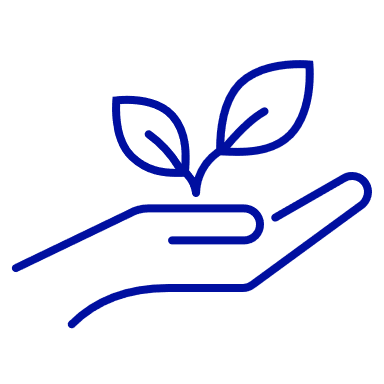 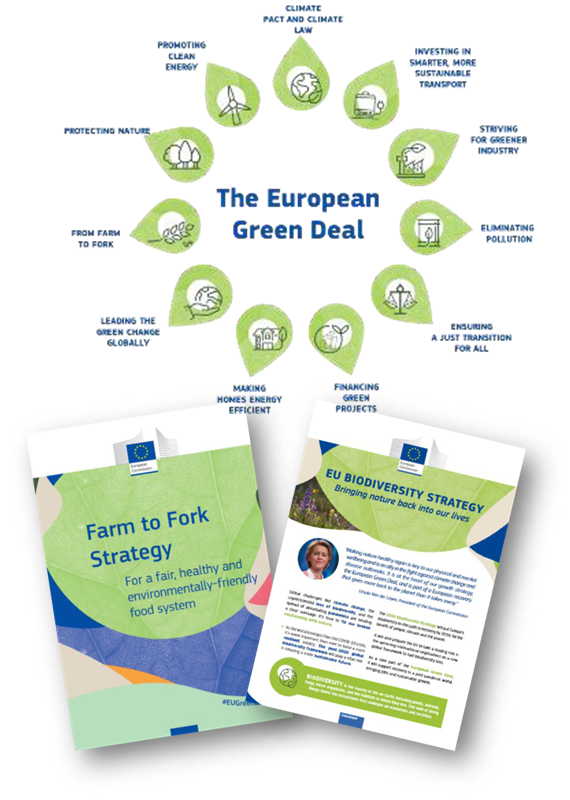 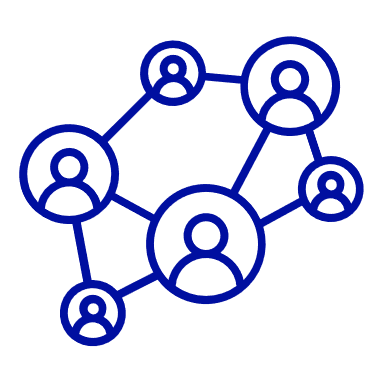 Context
Regional context

Regional priorities 

Agriculture + food industry : key economic sectors

Regional strategy 2023-2028 « land and sea - let’s act for sustainable food »
Transformation of agriculture and food systems
Reinforcement of support to innovation, engagement for European cooperation

Positive momentum 

Experience of participation in European projects (project H2020 SmartAgriHubs; HE Clean Energy Transition Partnership) 

Ecosystem

Project team : Regional council + Brussels office 
Involvement of local stakeholders key drivers (Chamber of Agriculture and Competitiveness cluster Végépolys Valley)
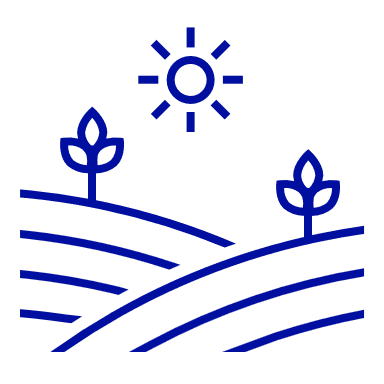 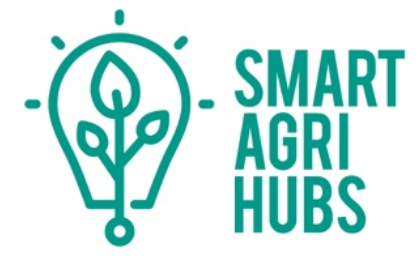 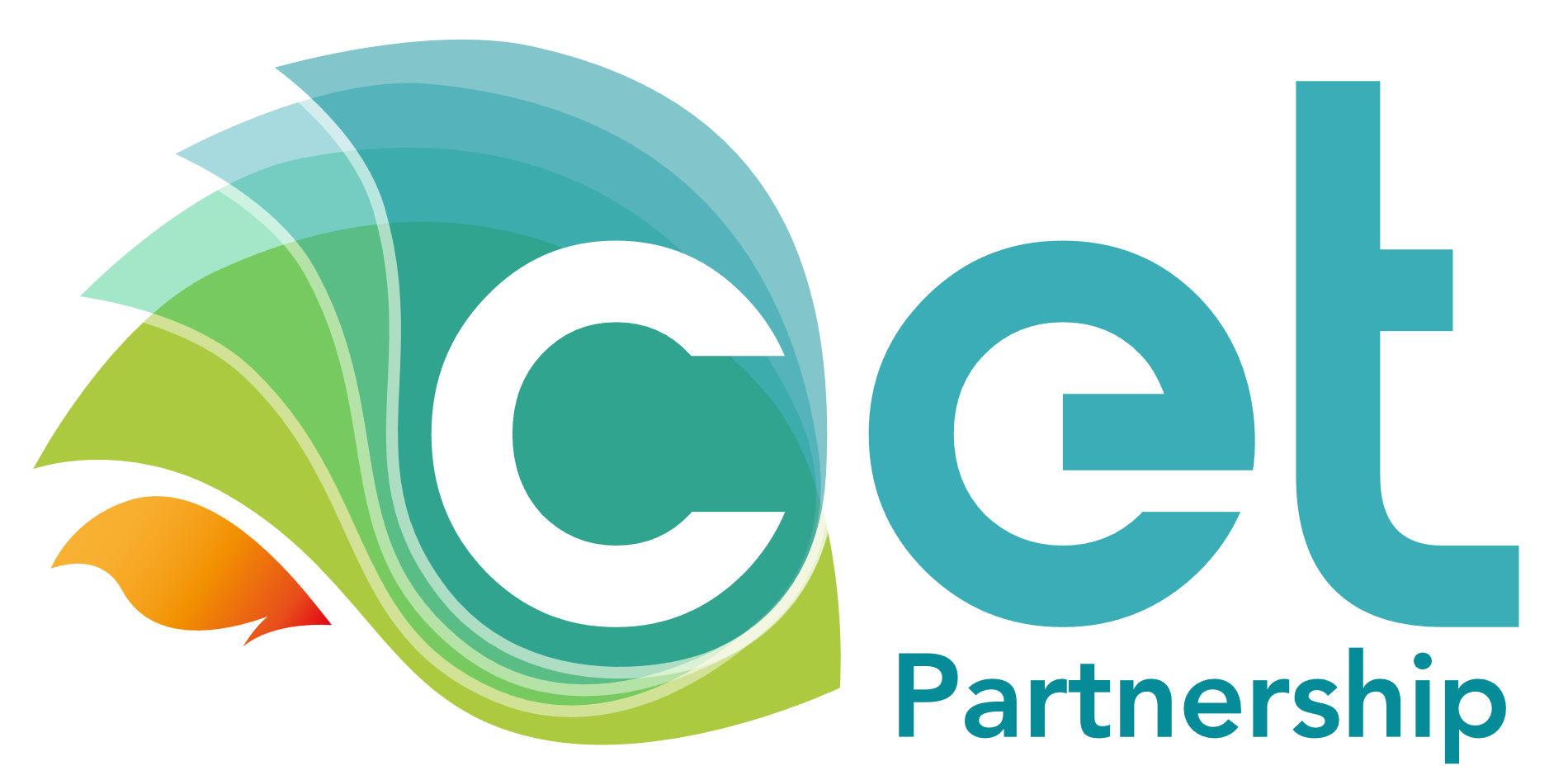 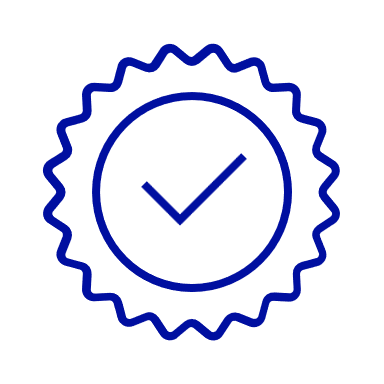 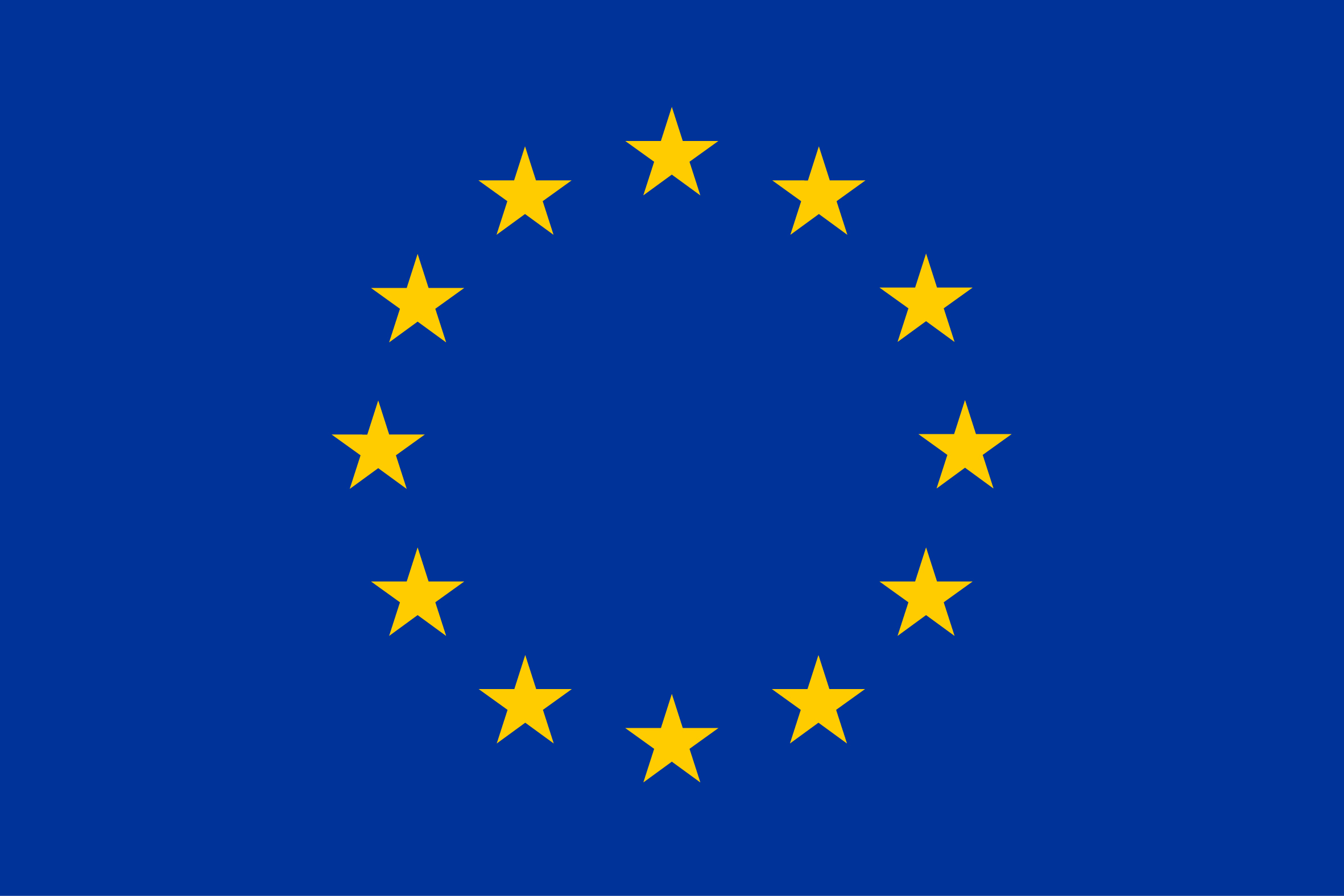 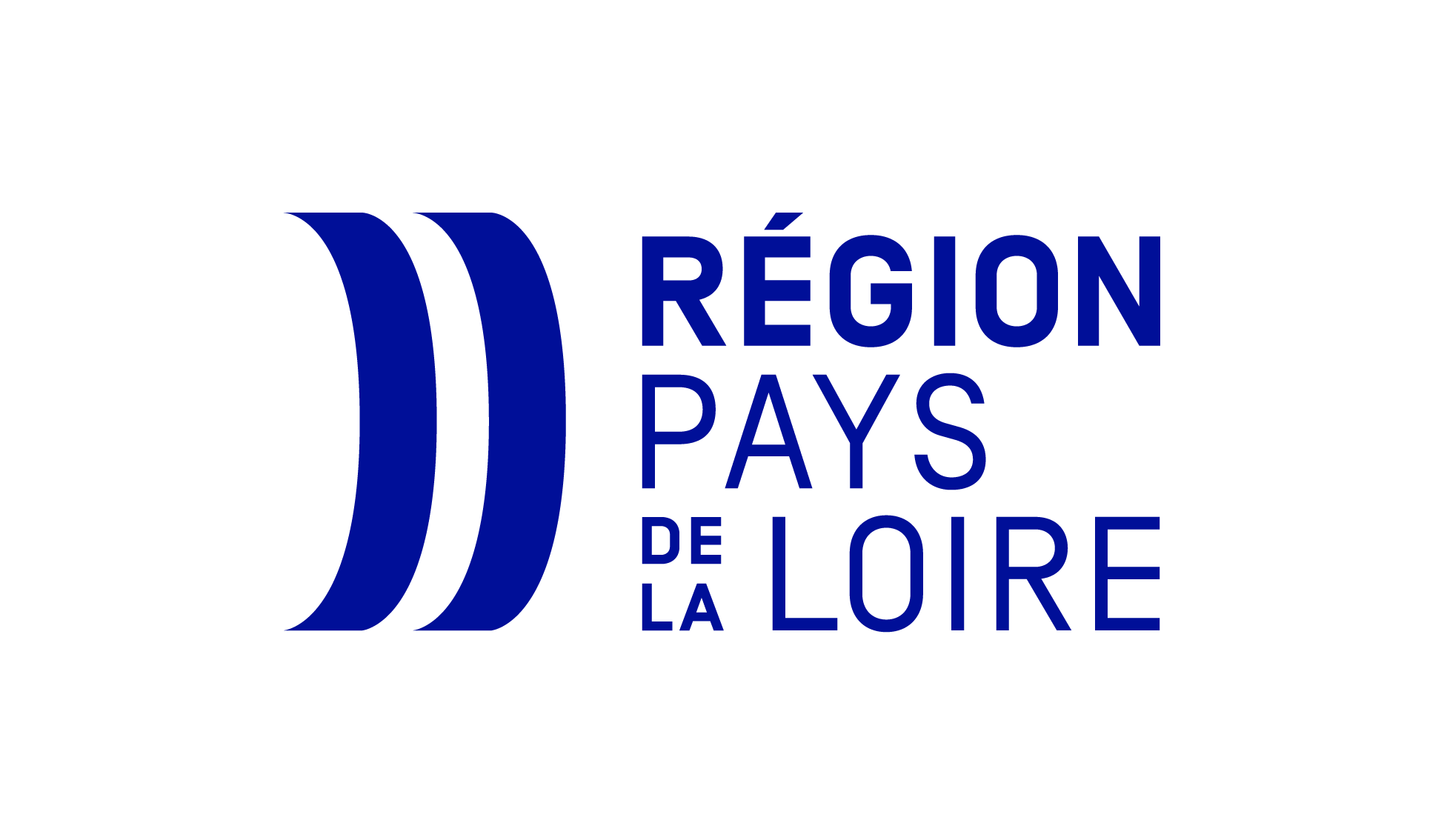 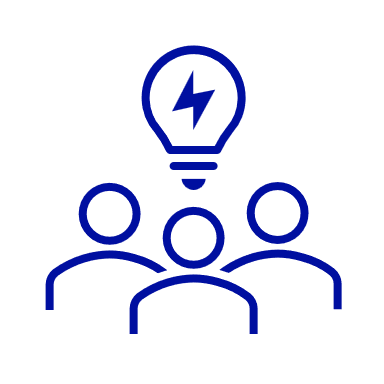 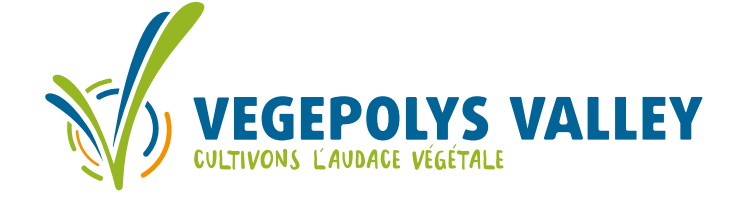 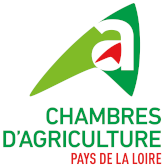 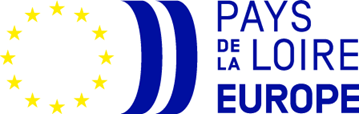 Opportunities
Complementary role of the region as a funding partner
Funding of regional actors and economic stakeholders/downstream

Participation in the activities of the partnership
Factor in the needs of the regional ecosystem
Drafting of the SRIA and AWPs

Impact

For the region
Go beyond regional actions towards agroecology
Integration of the region in European networks / visibility
Co-fund : lever effect
Expected benefits for the regional ecosystem

For the partnership
Inclusion of different levels of gouvernance (regional and local authorities) broader range of stakeholders 
Implementation of the Living Labs approach and delivery on the goals of the partnership
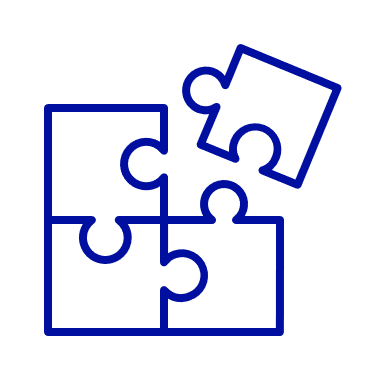 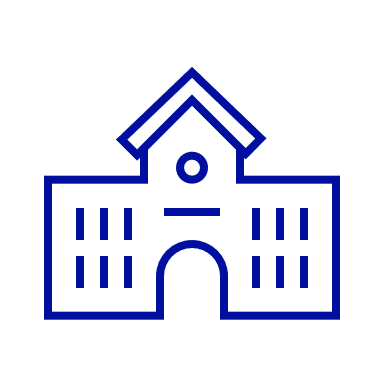 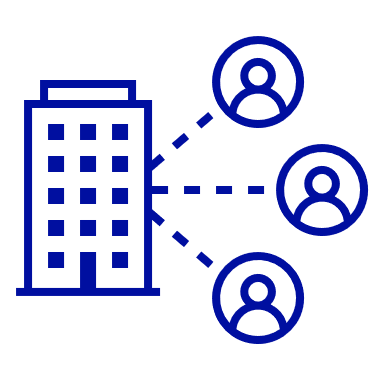 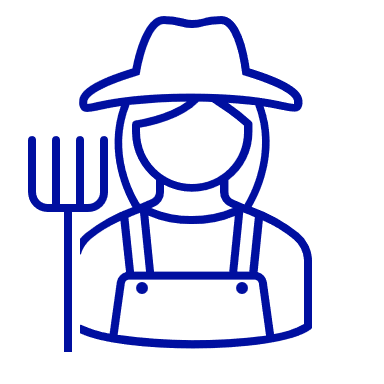 Challenges
Taking ownership of the partnership
Capability
Information/framing

Emerging tool
Clarifications and fine-tuning

National coordination
But also….opportunity

Regional coordination 
But also… opportunity

Next steps

Next challenge: Implementation
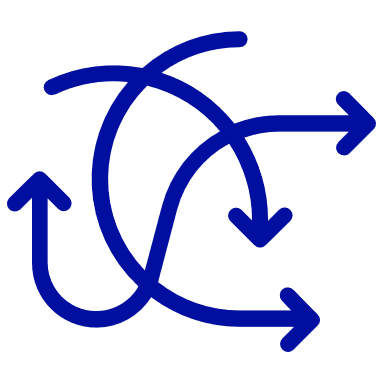 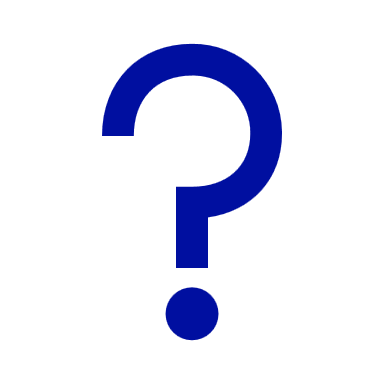 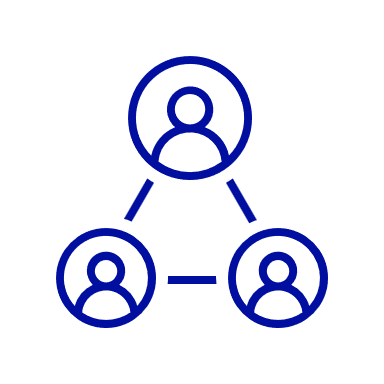 Conclusion
Importance of the context : momentum and timing
Mobilisation of the ecosystem
Added-value of the participation of regions
Participation in the Agroecology and Living Labs still possible
Participation in other partnerships under consideration
The European Partnerships : opportunities and challenges for the regions
Pays de la Loire: European Partnership “Accelerating Farming Systems Transition: Agroecology Living Labs and Research Infrastructures”
Thank you for your attention!

Contact: Bénédicte Blaudeau, Policy Officer, Pays de la Loire EU Office
benedicte.blaudeau@paysdelaloire.eu